IASPEI Reference Event List
István Bondár
Research Centre for Astronomy and Earth Sciences, Hungarian Academy of Sciences



 Training in Network Management Systems and Analytical Tools for Seismiology
Baku, Azerbaijan, 23-27 October 2017
IASPEI Reference Event List
Ground Truth (GTx)
An event hypocentre with an accuracy known at a high (95%) confidence level; x stands for the GT accuracy
GT events are needed to develop, test and validate
Travel-time predictions from 3D velocity models
New association and location algorithms
Real GT0 events are scarce
GT events need to be developed
Systematic identification and collection of GT events began at the PIDC and the DoE labs in the 1990s 
Since 2008 the ISC hosts and maintains the GTDB
Coordinated by the IASPEI Working Group on Reference Events
2
8,969 GT0-5 Events
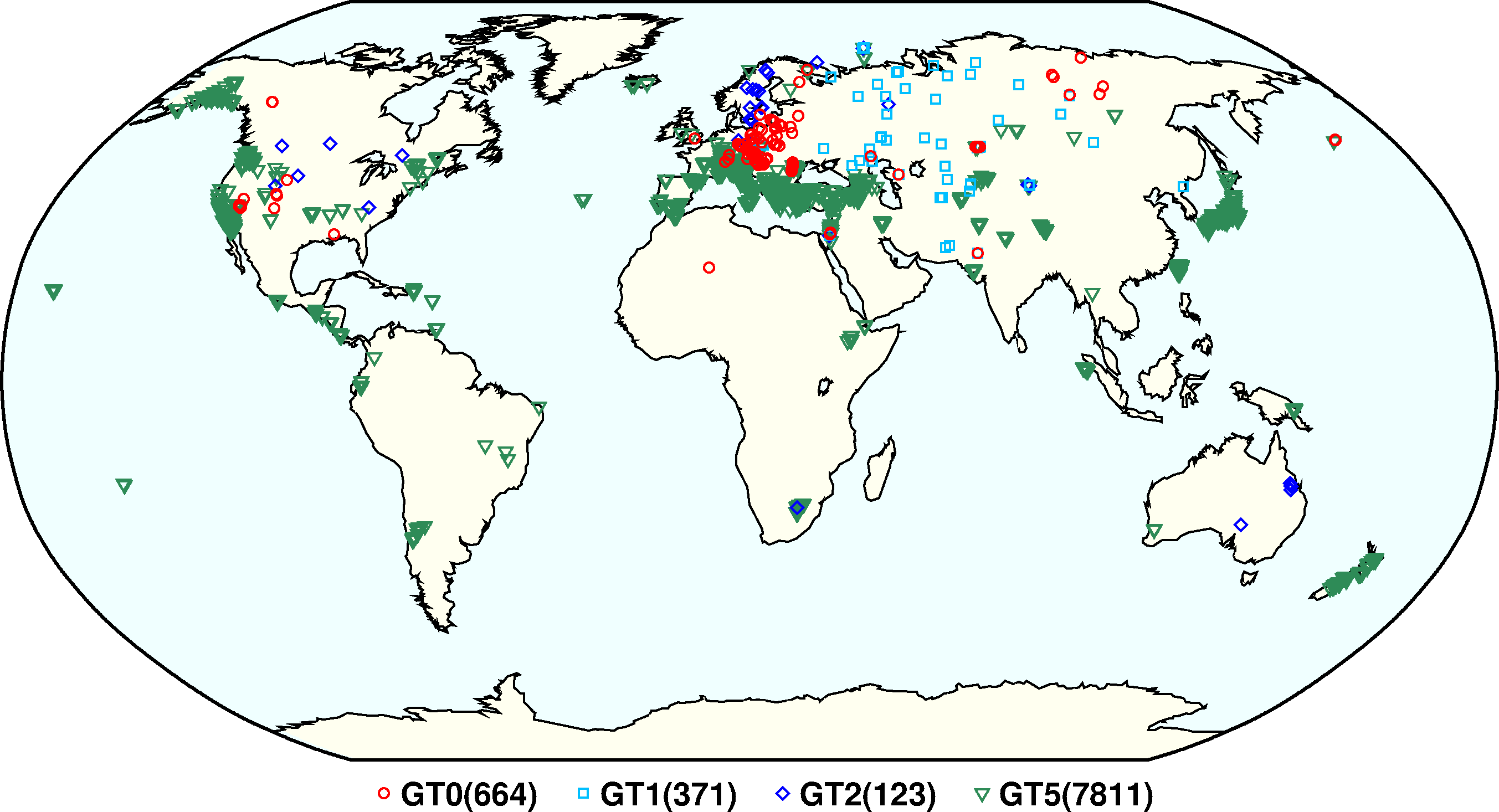 Uneven distribution of GT events
Africa, Arabian peninsula, Southeast Asia and the oceans lack GT events
3
GT categories
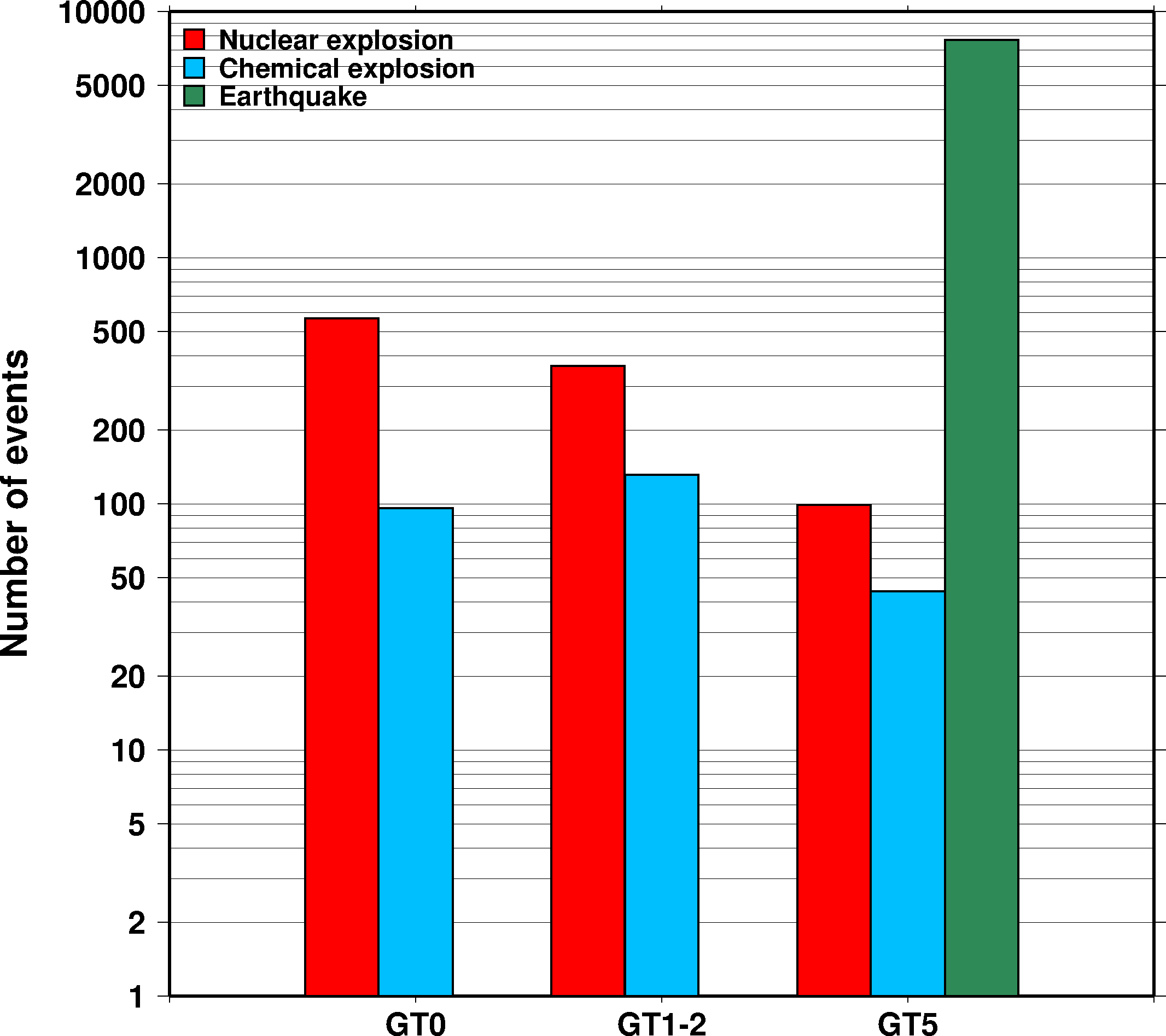 4
GT events are actively pursued
Explosions (GT0-5)
Manually added from published sources
Identifying GT5 Earthquakes
GT5 earthquake selection criteria for bulletin data
Bondár and McLaughlin, 2009; Bondár et al., 2004
Annual updates from the ISC bulletin (latest: 2013)
Multiple event location techniques
HDC-RCA, HypoDD, HDC, Bayesloc
Local network studies
GT events in published papers
Personal communications
All GT events are 
Quality controlled
Referenced
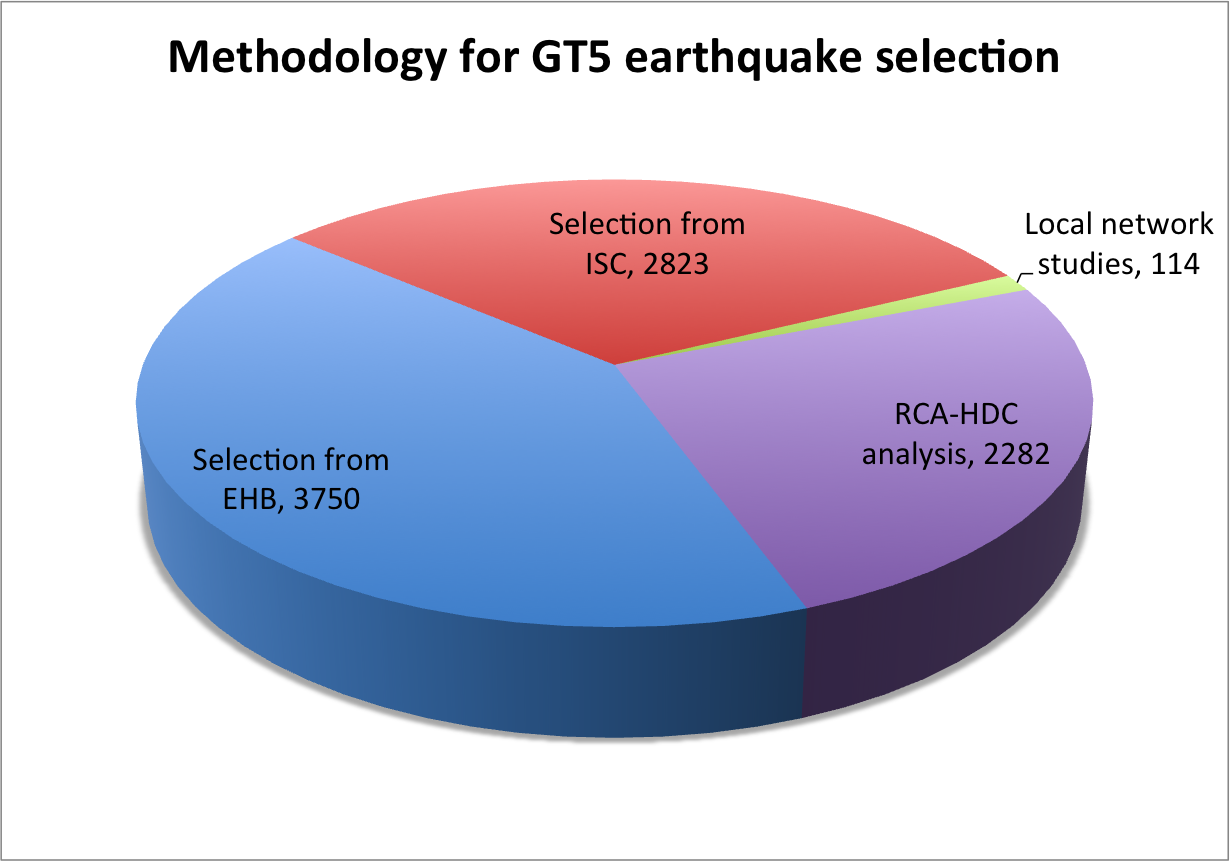 5
GT5 selection criteria
Bondár et al. (2004):		Bondár and McLaughlin (2009):
- nsta ≥ 10 within 2.5° 			- stations within 150 km
- nsta ≥ 1 within 30 km			- nsta ≥ 1 within 10 km
- gap ≤ 110°						- ΔU ≤ 0.35
- sgap ≤ 160°						- sgap ≤ 160°
- maxdist ≥ 10°					- maxdist ≥ 3-10°
The GT5 selection criteria
Developed to identify GT5 candidate earthquakes in bulletins
Introduced the notions of secondary azimuthal gap and ∆U to account for large azimuthal gaps and correlated ray paths
Focus on local networks to avoid cross-over distances
Require a nearby station to provide depth resolution
The more stringent 2009 criteria are currently used
Serve as guidelines – they do not substitute the need for more involved studies
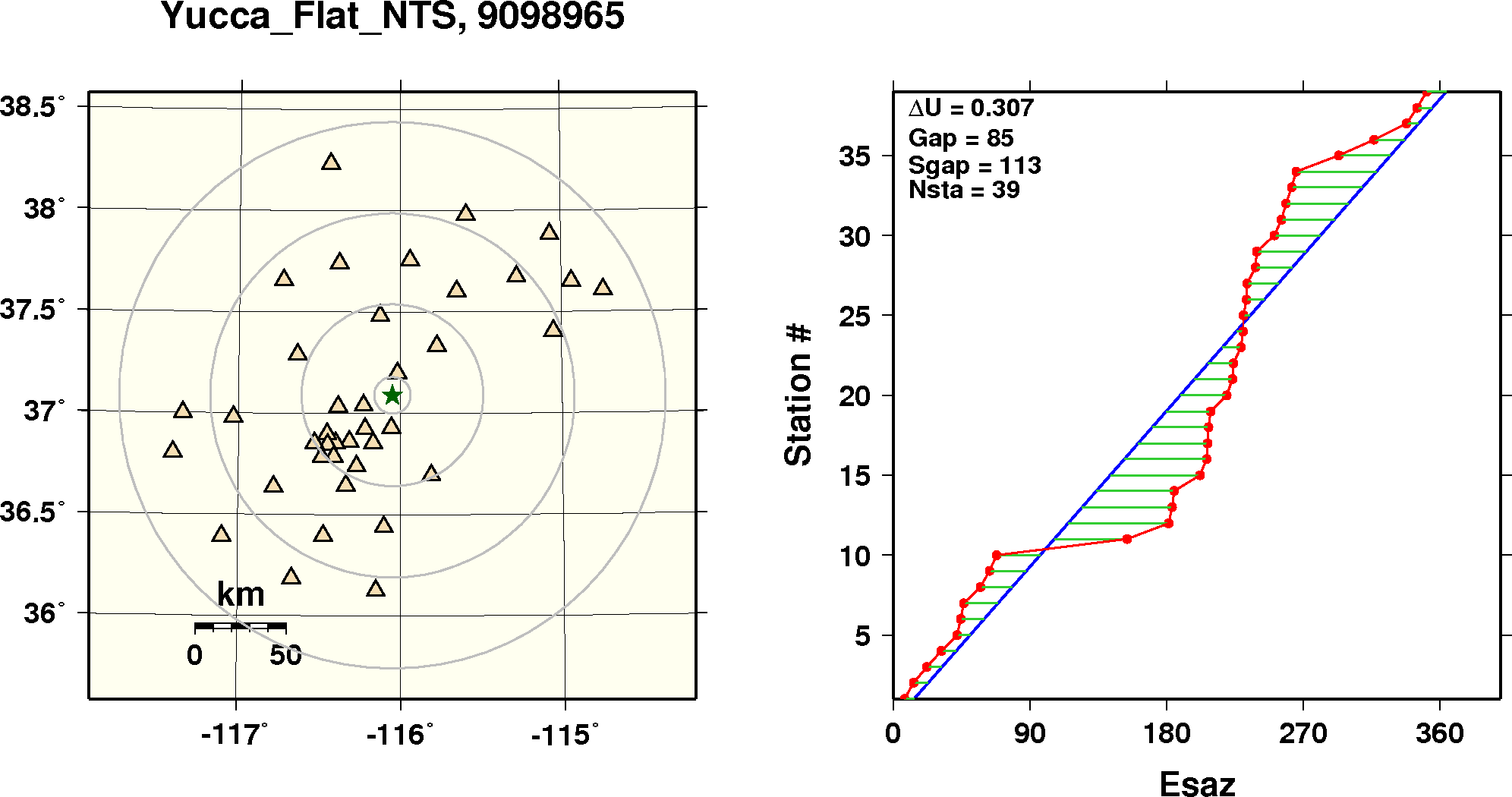 Actual network
Uniform network
Large gap
Correlated stations
Network quality metrics
Secondary gap
Ground Truth Collection in Latin America
Latin America was one of the focus areas of the CTBTO initiative to collect GT events in order to facilitate RSTT model development. Our objectives were
Get stations registered in the International Registry of Seismograph Stations, a prerequisite of international data exchange
Identify recent GT15 events to facilitate RSTT tomography
Identify GT5 events to validate RSTT velocity models in Latin America
GT5 events for RSTT validation
The validation of the RSTT velocity model requires a set of geographically well-distributed events with the highest location accuracy. The map shows the location of GT5 earthquakes (blue stars) before the project, and the new GT5 events (green) identified during the RSTT workshops. Orange circles show the candidate GT5 events that may qualify for GT5 if further local and regional picks are added.
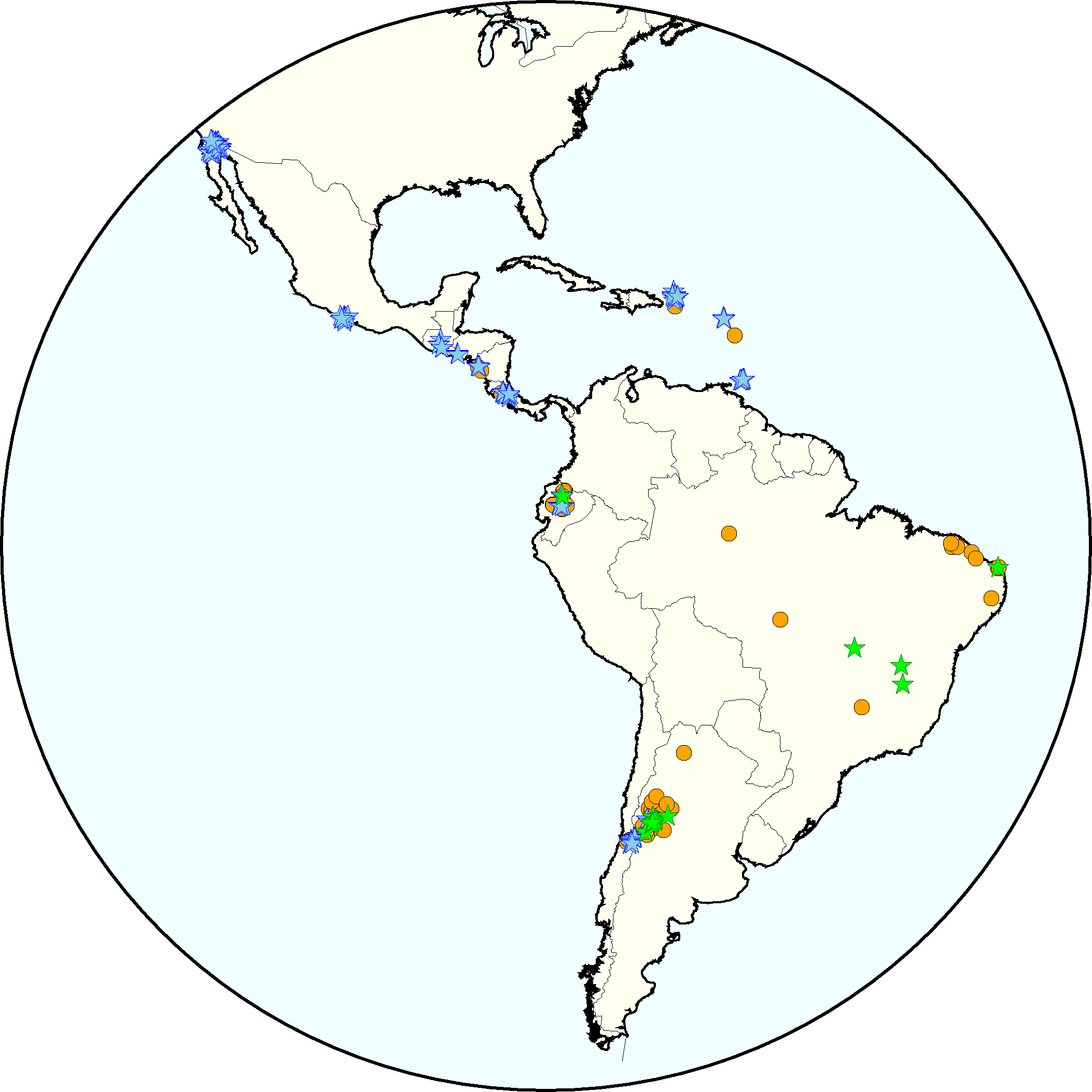 New GT5 events in Latin America
Recent updates in Central Asia
Coordinates of 27 Soviet PNEs were updated and promoted to GT0-1
Courtesy of Kevin Mackey and colleagues 
GT0 explosions and picks from Kyrgyzstan
11
Summary
The IASPEI Reference Event List is an indispensable data set for model validation studies
The GT database is maintained and quality controlled at the ISC on behalf of IASPEI
The GTDB is regularly updated
Semi-annual selection from the reviewed ISC bulletin
Events submitted by researchers
Events requested based on published papers
Can be searched, downloaded at the ISC website http://isc-mirror.iris.washington.edu 
RSTT drive
Latin America: 19 new GT5 events
Central Asia: 5 new and 27 updated GT0-1 events
Middle East and Africa: We hope for similar results
12